DAVRANIŞ BİLİMLERİNDE İLERİ İSTATİSTİKDOKTORA
Doç. Dr. ÖMAY ÇOKLUK BÖKEOĞLU
Doğrulayıcı Faktör Analizi (DFA) (Çokluk ve diğ., 2010)
Doğrulayıcı faktör analizi, gizil değişkenler ile ilgili kuramların test edilmesine dayanan ve ileri düzey araştırmalarda kullanılan oldukça gelişmiş bir tekniktir (Tabachnick ve Fidell, 2001). Doğrulayıcı faktör analizi, daha önceden tanımlanmış ve sınırlandırılmış bir yapının, bir model olarak doğrulanıp doğrulanmadığının test edildiği bir analizdir.
Doğrulayıcı Faktör Analizi (DFA) (Çokluk ve diğ., 2010)
Ayrıca bazen bu analiz, “kuramsal yapı”nın ya da “model”in doğrulanması anlamında da kullanılmaktadır (Maruyama, 1998). Bu doğrultuda doğrulayıcı faktör analizi, yapı geçerliliğini değerlendirmek amacıyla kullanılır (Floyd ve Widaman, 1995; Kline, 2005). Hatta Stapleton (1997), bu belirlemenin daha ötesinde doğrulayıcı faktör analizinin, yapı geçerliliğine ilişkin deneysel kanıtların ortaya konmasında çok daha güçlü bir yöntem olduğunu ifade etmektedir.
Doğrulayıcı Faktör Analizi (DFA) (Çokluk ve diğ., 2010)
Doğrulayıcı faktör analizinde süreç, korelasyon ya da kovaryans matrisi oluşturarak baslar. Araştırmacı bu işlemin ardından, kuram ya da varolan veriler doğrultusunda, kurulan hipoteze ilişkin modeli test eder. Bu modeller, herhangi bir faktör çifti arasındaki korelasyonun derecesinin belirlenmesi, bir değişken ile bir ya da daha fazla faktör arasındaki korelasyonun belirlenmesi ve / veya belli faktör çiftleri arasındaki özgün korelasyonların belirlenmesi gibi kriterler açısından farklılaşır.
Doğrulayıcı Faktör Analizi (DFA) (Çokluk ve diğ., 2010)
Modeller, faktör katsayıları, faktörlere ait korelasyon katsayıları, ölçme hatasının varyansı ya da kovaryansı gibi parametrelerin “sabit” ya da “serbest” olmasına göre belirlenirler. Bu parametreler, araştırmacının kuramsal beklentisine göre kurulur (Stapleton, 1997).
Doğrulayıcı Faktör Analizi (DFA) Modeli (Çokluk ve diğ., 2010)
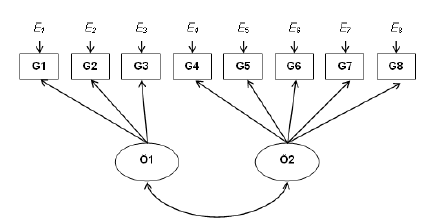 Doğrulayıcı Faktör Analizi (DFA) (Çokluk ve diğ., 2010)
Şekilde göstergeler G ile gizil değişkenler Ö1 ve Ö2 harfleriyle ve ölçme hatası ise E ile gösterilmiştir. Bu modelde G1–G3 arasındaki göstergelerin Ö1 yapısını ölçtüğü, G4–G8 arasındaki göstergelerin Ö2 yapısını ölçtüğü ve iki yapının birbirleri ile ortak varyansa sahip olduğu varsayılmaktadır. Bir faktörden bir göstergeye doğru konumlandırılmış ok işareti, gözlenen değişkenlere ilişkin ölçümler üzerinde gizil değişkenin doğrudan nedensel etkisini gösterir.
Doğrulayıcı Faktör Analizi (DFA) (Çokluk ve diğ., 2010)
Açımlayıcı faktör analizindeki faktör yükleri genellikle korelasyonlar olsa da, doğrulayıcı faktör analizindeki faktör yükleri daha çok standartlaştırılmamış ya da standartlaştırılmış biçimlerde olabilen regresyon katsayıları olarak yorumlanır. Gizil değişkenlerin neden olduğu varsayılan göstergeler “etki göstergeleri” (effect indicator) olarak adlandırılır. Bu bağlamda, standart bir doğrulayıcı faktör analizi ölçme modelindeki göstergeler “içsel” (endogenous) değişkenler olarak ve faktörler ise “dışsal” (exogenous) değişkenler olarak kabul edilir (Brown, 2006; Byrne, 1994; Kline, 2005).
Doğrulayıcı Faktör Analizi (DFA) (Çokluk ve diğ., 2010)
Doğrulayıcı faktör analizi ölçme modelinde, bir göstergenin yalnızca bir faktörü ölçtüğü ve ölçme hatalarının hem birbirlerinden ve hem de faktörlerden bağımsız olduğu varsayılır.
Doğrulayıcı faktör analizinde her bir göstergenin sadece bir faktöre yüklü olması ve ölçme hatalarının birbirinden bağımsız olması ilkeleri bazı yazarlarca (örneğin, Anderson & Gerbing, 1988) “tek boyutlu ölçme” (unidimensional measurement) olarak tanımlanır.
Doğrulayıcı Faktör Analizi (DFA) (Çokluk ve diğ., 2010)
Eğer bir gösterge bir faktörden daha fazlasında yük gösterirse ya da o göstergenin ölçme hatası başka bir göstergeyle ilişkili ise, bu durumda ölçme işlemi tek boyutlu olmaktan ziyade “çok boyutlu” (multidimensional) olarak değerlendirilir.
SPSS Uygulamaları
Tek Faktörlü model için DFA
Çok Faktörlü model için DFA
Kaynak
Çokluk, Ö., Şekercioğlu, G. & Büyüköztürk, Ş. (2010). Sosyal bilimler için çok değişkenli istatistik. Ankara: Pegem Akademi.
Kline, R. B. (2005). Principles and Practice of Structural Equation Modeling (2nd ed.). New York: Guilford.
Tabachnick, B. G., & Fidell, L. S. (1996). Using Multivariate Statistics (3rd ed.). New York Harper Collins.
Genel Değerlendirme